Test 
Test
Test
Agenda
The Learning Context
Beginning to a.m. break - "wider trends in pedagogy and curriculum, including new critical literacies" - this will situate them firmly in a learning context, and also allow me to introduce a 'critical literacies' tool they can use for reflection through the day
Data and Cloud
Content: developing an understanding of dynamic and fluid data networks, how to access open data, and how to work with data in cloud-based resources.
Hands-on activities: access to and use of open data; exploration of a cloud environment.
Graph and Resources
Content: new types of graph-based resources, including distributed knowledge networks.
Hands-on activities: experience developing graphs, use of distributed resources such as Jupyter Notebooks.
Identity and Recognition
Content: how we know who someone is, how we project ourselves on the internet, and how we can be safe and secure; how we know what someone has learned.
Hands-on activities: creation of &#39;identity graphs&#39;, creation of public and private keys, and creation of digital credentials
Experience, Community and Agency
Content: how to enable learning experiences based on hands-on practice and knowledge creation sufficient to support a rapidly evolving sense of community based on information exchange and consensus.
Actionable Practices
Community network development and management, and 
Personal learning management and support
The Learning Context
Open Online Learning
	






Open Pedagogy
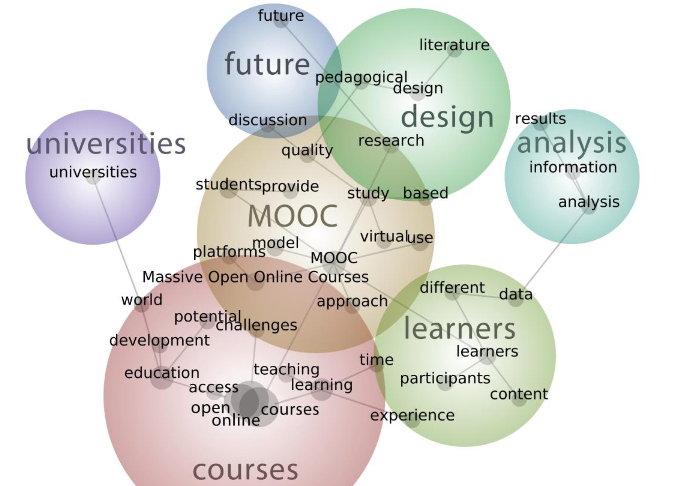 Zawacki-Richter, Bozkurt, Alturki,and Aldraiweesh. 2018. What Research Says About MOOCs –An Explorative Content Analysis. InternationalReview of Research in Open andDistributed LearningVolume 19, Number 1. https://files.eric.ed.gov/fulltext/EJ1174059.pdf
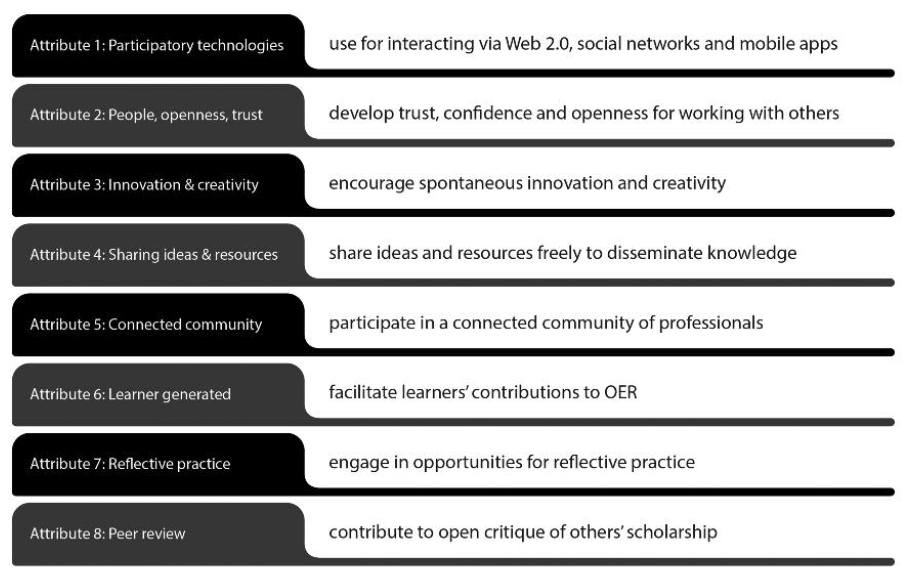 Gráinne Conole. 2015. MOOCs as disruptive technologies: strategies for enhancing the learner experience and quality of MOOCs. Revista de Educación a Distancia. Número 39.  http://www.um.es/ead/red/39 

Bronwyn Hegarty. 2015.  Attributes of Open Pedagogy: A Model for Using Open Educational Resources. Educational Technology, July/August, 2015. https://upload.wikimedia.org/wikipedia/commons/c/ca/Ed_Tech_Hegarty_2015_article_attributes_of_open_pedagogy.pdf
Perspectives
These are my perspectives. They represent the areas of expertise I have developed over the years. As I study new pedagogies and technologies, I ask questions from the following points of view:
y
%
:
X
What are your perspectives? Be sure to give each perspective an icon!
The Critical Literacies
	






Open Pedagogy
v
z
c
x
h
I
The Critical Literacies are best thought of as ways of seeing the world. They are the way we make sense of whatever is in front of us.
Gráinne Conole. 2015. MOOCs as disruptive technologies: strategies for enhancing the learner experience and quality of MOOCs. Revista de Educación a Distancia. Número 39.  http://www.um.es/ead/red/39 

Bronwyn Hegarty. 2015.  Attributes of Open Pedagogy: A Model for Using Open Educational Resources. Educational Technology, July/August, 2015. https://upload.wikimedia.org/wikipedia/commons/c/ca/Ed_Tech_Hegarty_2015_article_attributes_of_open_pedagogy.pdf
Syntax





Semantics




Pragmatics
The Critical Literacies are best thought of as ways of seeing the world. They are the way we make sense of whatever is in front of us.
Gráinne Conole. 2015. MOOCs as disruptive technologies: strategies for enhancing the learner experience and quality of MOOCs. Revista de Educación a Distancia. Número 39.  http://www.um.es/ead/red/39 

Bronwyn Hegarty. 2015.  Attributes of Open Pedagogy: A Model for Using Open Educational Resources. Educational Technology, July/August, 2015. https://upload.wikimedia.org/wikipedia/commons/c/ca/Ed_Tech_Hegarty_2015_article_attributes_of_open_pedagogy.pdf
Cognition





Context




Change
The Critical Literacies are best thought of as ways of seeing the world. They are the way we make sense of whatever is in front of us.
Gráinne Conole. 2015. MOOCs as disruptive technologies: strategies for enhancing the learner experience and quality of MOOCs. Revista de Educación a Distancia. Número 39.  http://www.um.es/ead/red/39 

Bronwyn Hegarty. 2015.  Attributes of Open Pedagogy: A Model for Using Open Educational Resources. Educational Technology, July/August, 2015. https://upload.wikimedia.org/wikipedia/commons/c/ca/Ed_Tech_Hegarty_2015_article_attributes_of_open_pedagogy.pdf
Data
This part of the workshop addresses two conceptual challenges: first, the shift in our understanding of content from documents to data; and second, the shift in our understanding of data from centralized to decentralized.
y
%
:
X
What are your perspectives?
The BIG Idea
Course as Open Data
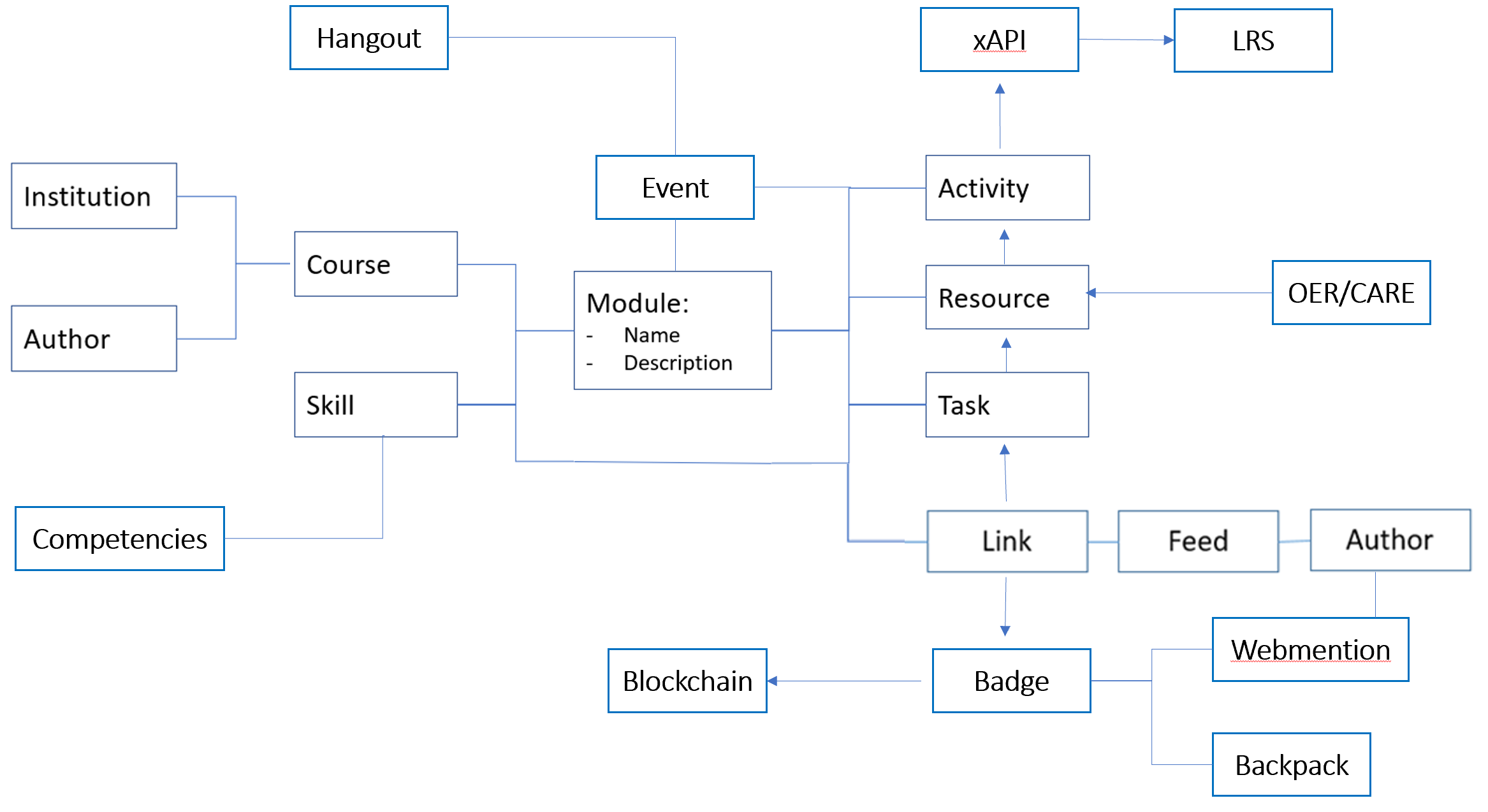 Activities  // Resources // The BIG Idea??
Subscribe to RSS Feeds
Access Open Data
Create an Open Data Feed
Gráinne Conole. 2015. MOOCs as disruptive technologies: strategies for enhancing the learner experience and quality of MOOCs. Revista de Educación a Distancia. Número 39.  http://www.um.es/ead/red/39 

Bronwyn Hegarty. 2015.  Attributes of Open Pedagogy: A Model for Using Open Educational Resources. Educational Technology, July/August, 2015. https://upload.wikimedia.org/wikipedia/commons/c/ca/Ed_Tech_Hegarty_2015_article_attributes_of_open_pedagogy.pdf
My Open Data Feed
Gráinne Conole. 2015. MOOCs as disruptive technologies: strategies for enhancing the learner experience and quality of MOOCs. Revista de Educación a Distancia. Número 39.  http://www.um.es/ead/red/39 

Bronwyn Hegarty. 2015.  Attributes of Open Pedagogy: A Model for Using Open Educational Resources. Educational Technology, July/August, 2015. https://upload.wikimedia.org/wikipedia/commons/c/ca/Ed_Tech_Hegarty_2015_article_attributes_of_open_pedagogy.pdf
Data: Worksheet
Data from your perspectives
Critical reflections
v
c
I
z
x
h
Cloud
These are my perspectives. They represent the areas of expertise I have developed over the years. As I study new pedagogies and technologies, I ask questions from the following points of view:
y
%
:
X
What are your perspectives?
The BIG Idea
Courses in Containers
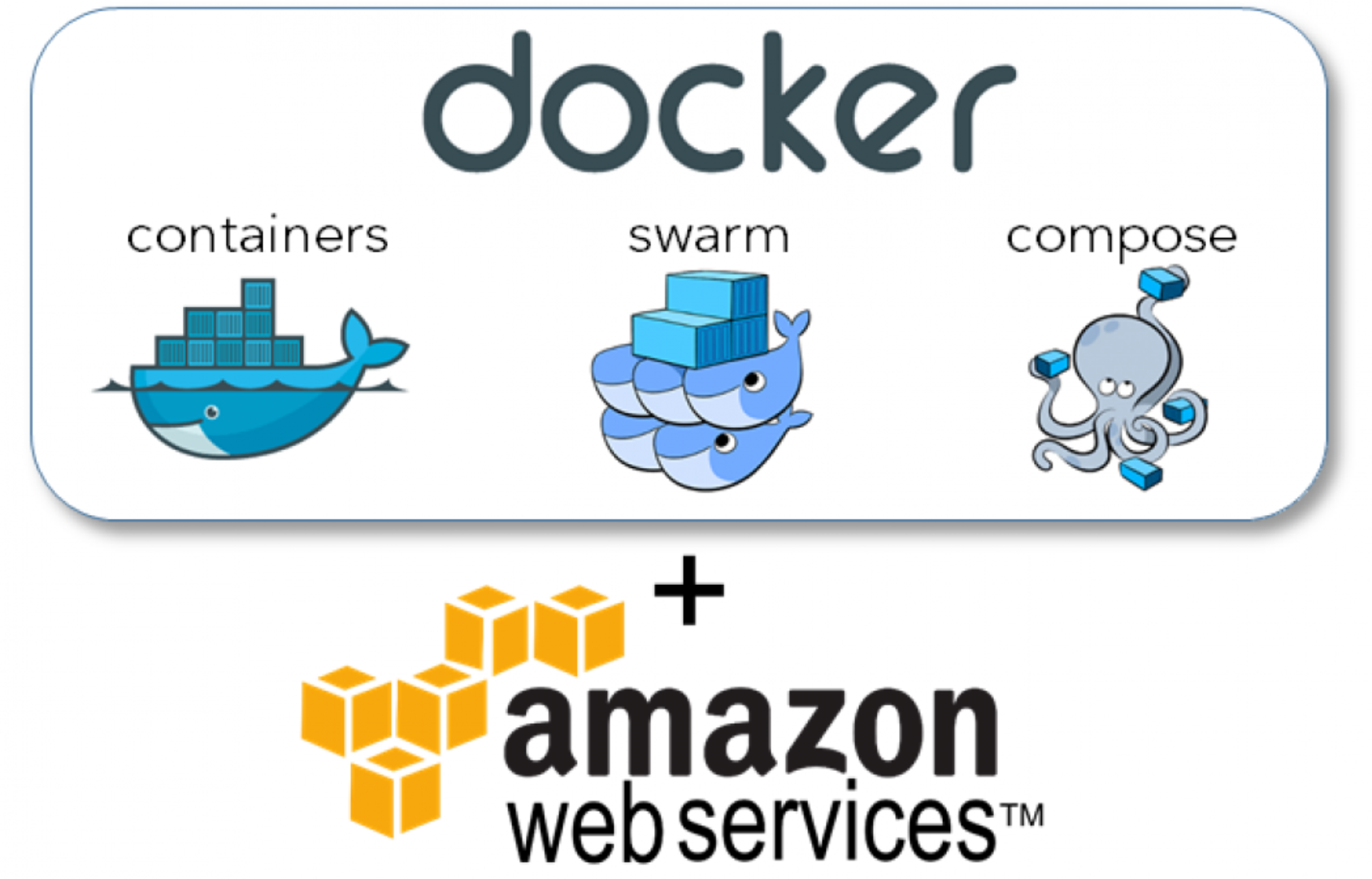 Cloud: Worksheet
Data from your perspectives
Critical reflections
v
c
I
z
x
h
Graph
These are my perspectives. They represent the areas of expertise I have developed over the years. As I study new pedagogies and technologies, I ask questions from the following points of view:
y
%
:
X
What are your perspectives? Be sure to give each perspective an icon!
The BIG Idea
Graph, Not Story
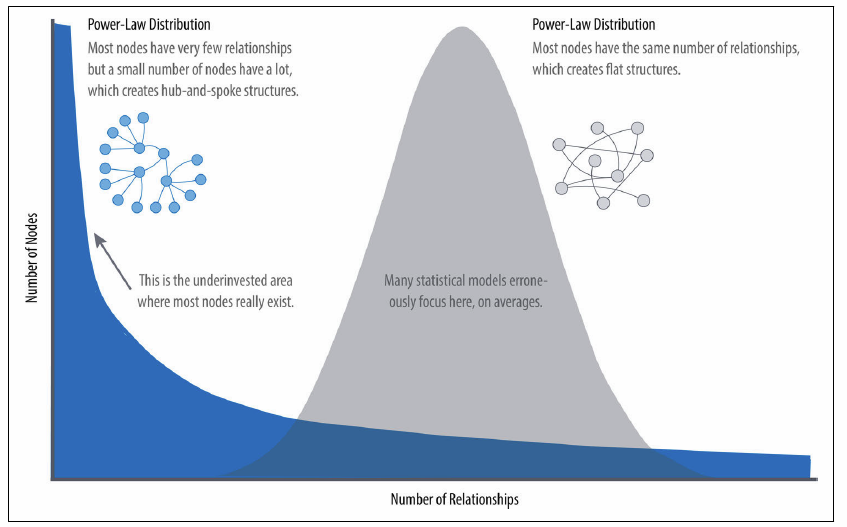 Narrations and models focus on common or ‘best’ practices 

Graphs capture patterns, outliers, and the unexpected.

Knowledge is recognition, not remembering
https://ontotext.com/linked-open-data-cultural-heritage/ 
https://www.w3.org/wiki/LinkedData 
https://www.w3.org/wiki/SweoIG/TaskForces/CommunityProjects/LinkingOpenData  
https://communitywiki.org/wiki/MachineCodeBlocks  (Lion Kimbro, 2005ish)
Graph: Worksheet
Data from your perspectives
Critical reflections
v
c
I
z
x
h
My Model Graph
Instructions
Create a model graph of some aspect of this workshop  (it doesn't have to be an actual graph, only a representation of what an actual graph might look like. We've already seen, eg., graphs on the relations between people in the workshop. Could there be other types of graphs?
In your model, consider how the states of the entities in that graph might vary. Consider not only how nodes might vary (eg., a person might have a different height over time) but also how the edges might vary (eg., a person might have a different strength of relation (calculated how?) with another person over time).
In your model, consider how knowledge about the changes in states in the graph might be used.
Resources
These are my perspectives. They represent the areas of expertise I have developed over the years. As I study new pedagogies and technologies, I ask questions from the following points of view:
y
%
:
X
What are your perspectives?
The BIG Idea
Content Addressable Resources for Education (CARE)
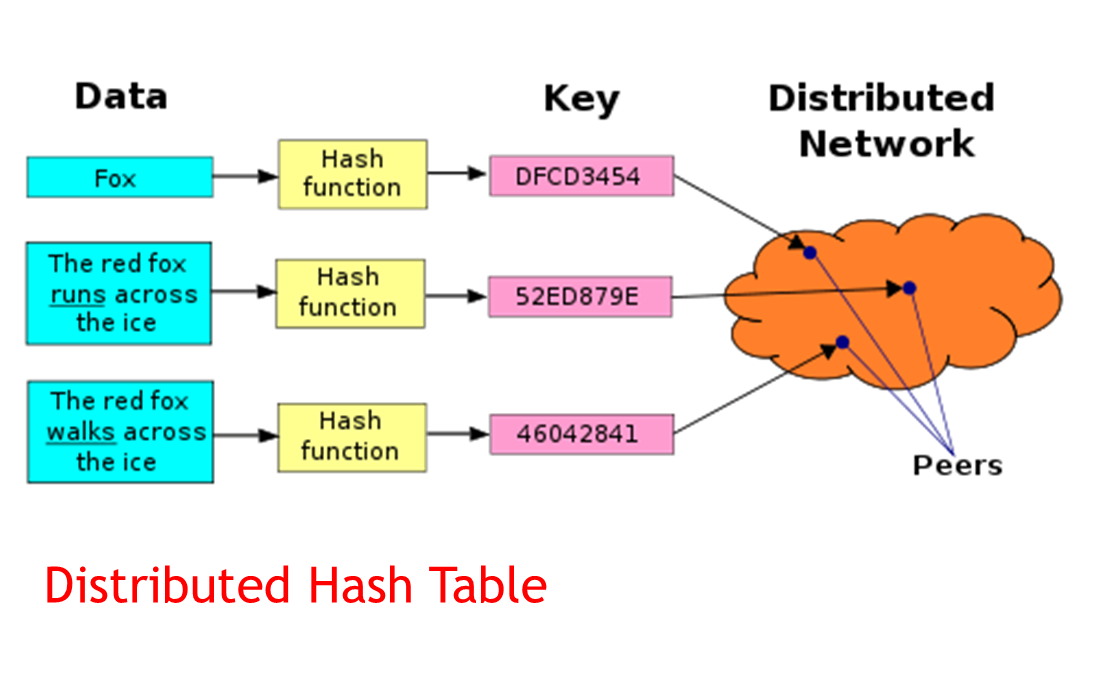 Each piece of content has a unique address, which is a hash of its content
https://ipfs.io/ipfs/QmXoypizjW3WknFiJnKLwHCnL72vedxjQkDDP1mXWo6uco/wiki/Distributed_hash_table.html
Resources: Worksheet
Data from your perspectives
Critical reflections
v
c
I
z
x
h
My Notebook
Instructions
Open a link and visit a Jupyter Notebook
Consider what sort of notebook you would find useful as a teaching or learning resource
Create an outline of the Notebook in the space above.
Identity
These are my perspectives. They represent the areas of expertise I have developed over the years. As I study new pedagogies and technologies, I ask questions from the following points of view:
y
%
:
X
What are your perspectives?
The BIG Idea
We Are the Content
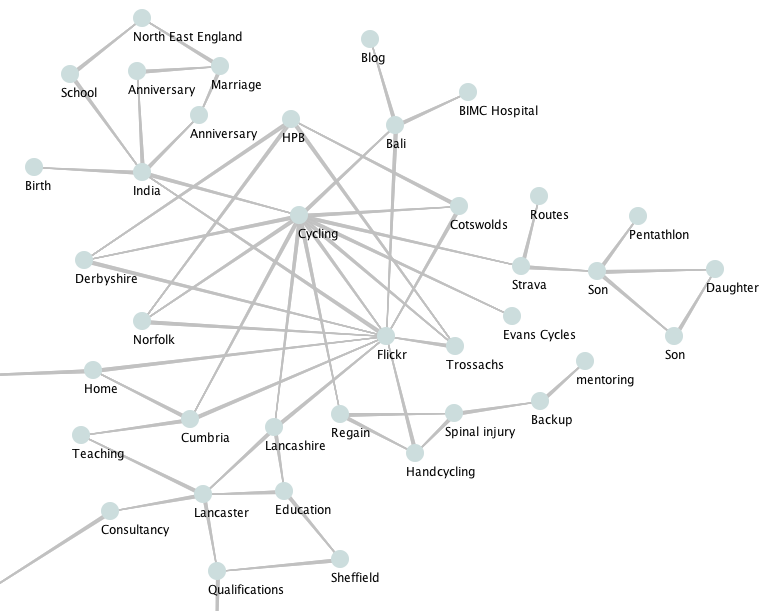 Will the ‘connected self’ be more reflective? Will ‘the connective self’ more honestly reflect our hopes, aspirations and dreams?
https://www.youtube.com/watch?v=QNKpK_InQHQ
https://jennymackness.wordpress.com/tag/digital-identity/
https://mitpress.mit.edu/books/qualified-self     
https://markcarrigan.net/2014/07/23/qualitative-self-tracking-and-the-qualified-self/
Identity: Worksheet
Data from your perspectives
Critical reflections
v
c
I
z
x
h
My Identity Graph
Instructions
Create an Identity Graph
We are expanding on the marketing definition of an identity graph. It can be anything you like, but with one stipulation: your graph should not contain a self-referential node titled ‘me’ or ‘self’ or anything similar
Think of this graph as you defining your identity, not what some advertiser, recruiter or other third party might want you to define.
Don't worry about creating the whole identity graph - focusing on a single facet will be sufficient. And don't post anything you're not comfortable with sharing. It doesn't have to be a real identity graph, just an identity graph, however you conceive it.
Optional: consider some of these questions about your identity graph:
What is the basis for the links in your graph: are they conceptual, physical, causal, historical, aspirational?
Is your graph unique to you? What would make it unique? What would guarantee uniqueness?
How (if at all) could your graph be physically instantiated? Is there a way for you to share your graph? To link and/or intermingle your graph with other graphs?
What’s the ‘source of truth’ for your graph?
Recognition
These are my perspectives. They represent the areas of expertise I have developed over the years. As I study new pedagogies and technologies, I ask questions from the following points of view:
y
%
:
X
What are your perspectives?
The BIG Idea
AI-Based Learning Recognition
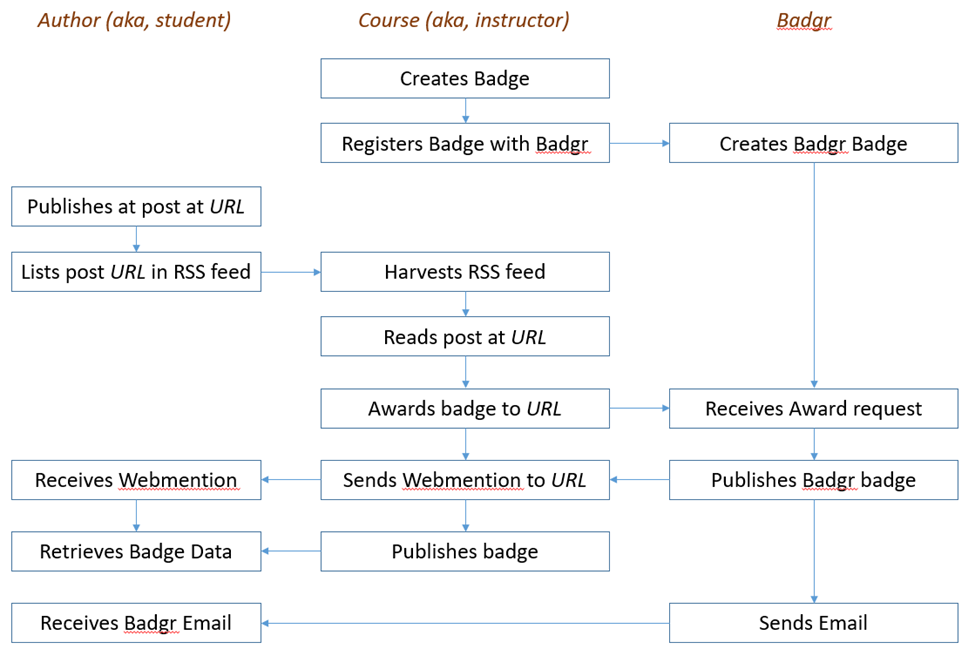 xAPI lets you capture (big) data on human performance, along with associated instructional content or performance context information… 

We can also gather data outside the school or program, looking at actual results and feedback from the workplace.
My Digital Badge
Instructions
If you have internet access, create a free account on a Badge service (several are listed in the resources for this module). Otherwise, use this space to design your badge, clearly identifying different data elements:
create a badge and give it a name, criteria, design
award it to yourself or describe how it would be awarded.
use a blog post on your blog as the 'evidence' for awarding yourself the badge
place the badge on the blog post.
Optional
Define how your digital badge connect to or ties in to your identity graph
Recognition: Worksheet
Data from your perspectives
Critical reflections
v
c
I
z
x
h
Community
These are my perspectives. They represent the areas of expertise I have developed over the years. As I study new pedagogies and technologies, I ask questions from the following points of view:
y
%
:
X
What are your perspectives?
The BIG Idea
Community As Consensus
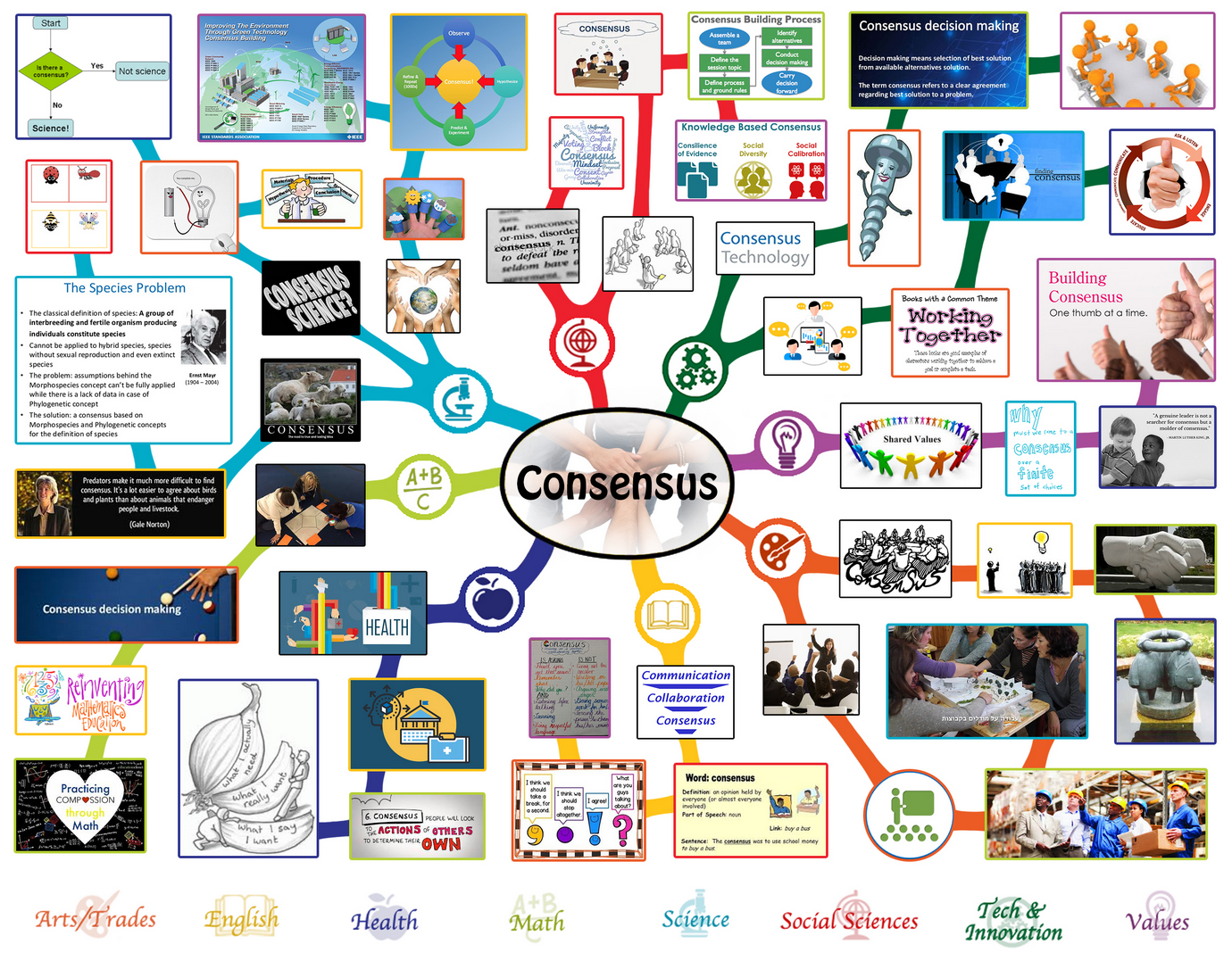 The mechanisms we use to interact and reach consensus are what define us as a community…

Is consensus based in work, stake, importance, authority…? What are the conditions for consensus?
Community: Worksheet
Community from your perspectives
Critical reflections
v
c
I
z
x
h
My Community
Instructions
As a community, create an assignment the completion of which denotes being a member of the community. For the purposes of this task, there can only be one community for the entire workshop. 
Use the space above to contain your contribution to the community.
For each participant, your being a member of the community completes the task.
Experience
These are my perspectives. They represent the areas of expertise I have developed over the years. As I study new pedagogies and technologies, I ask questions from the following points of view:
y
%
:
X
What are your perspectives?
The BIG Idea
Content and Creation Combined
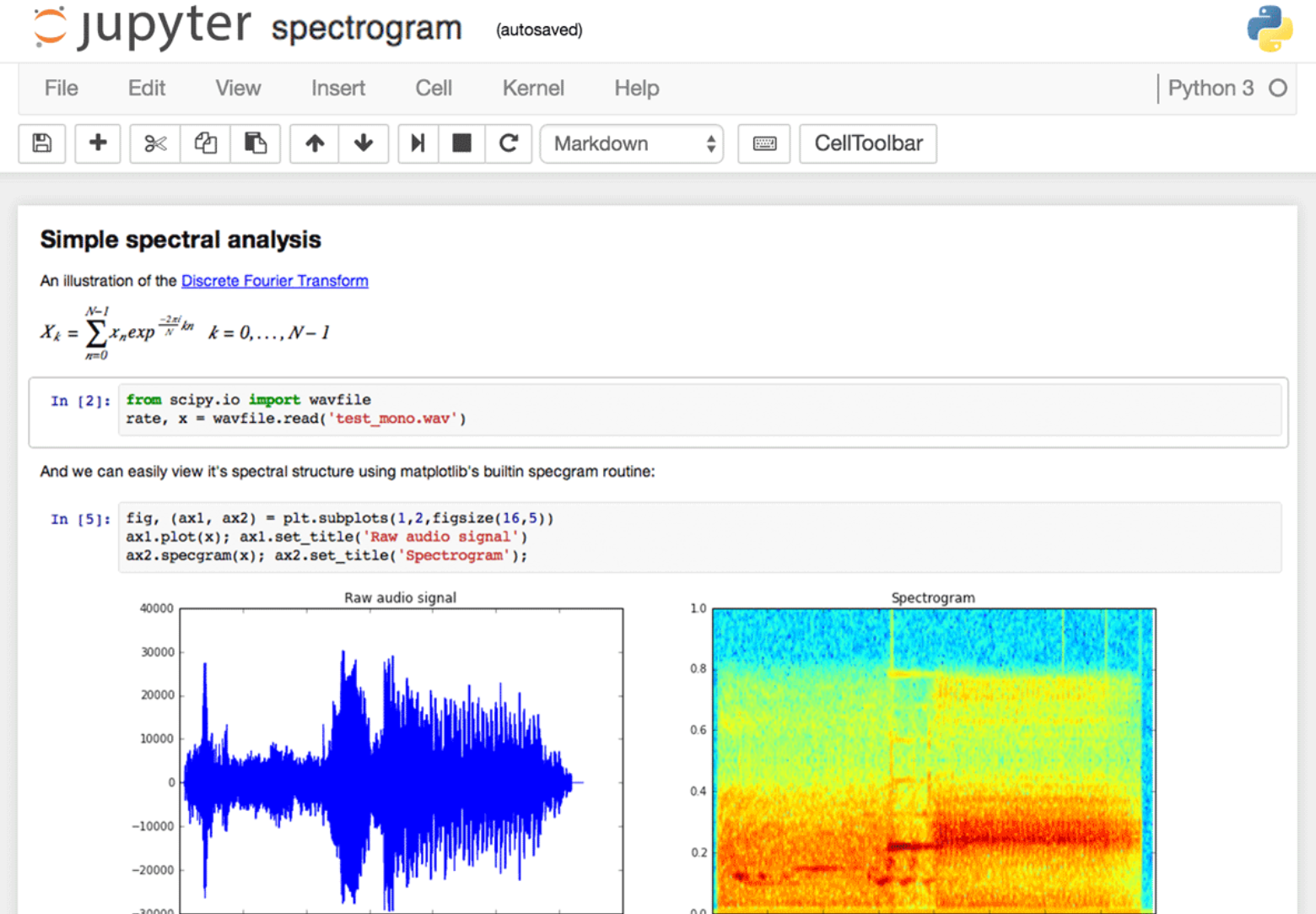 Jupyter Notebook combines data and code in a document

JupyterLab Environment - work with code, data, and the Jupyter notebook format.
Experience: Worksheet
Data from your perspectives
Critical reflections
v
c
I
z
x
h
My Workshop Experience
https://www.iskysoft.com/video-editing/youtube-merge-videos.html
Instructions
Be creative! Using the medium of your choice, create a representation of your experience of E-Learning 3.0. Then post your creation (or post a link to your creation) on your blog.
Here's a good example of the sort of thing you could create, by Kevin Hodgeson: http://dogtrax.edublogs.org/2018/12/12/el30-a-visual-sense-of-community-connected/ 
If you need inspiration, visit the DS106 Assignment Bank and select one of the assignments, and then interpret it in the light this workshop. http://assignments.ds106.us/
Agency
These are my perspectives. They represent the areas of expertise I have developed over the years. As I study new pedagogies and technologies, I ask questions from the following points of view:
y
%
:
X
What are your perspectives?
The BIG Idea
Redefining Success
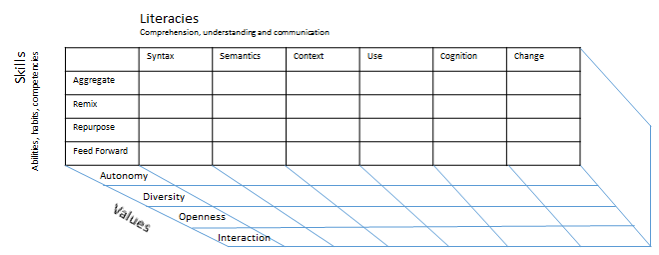 Four key outcomes for a modern distributed learning environment: security, identity, voice and opportunity.
Agency: Worksheet
Data from your perspectives
Critical reflections
v
c
I
z
x
h
Actionable Practices
1234567890-= !@#$%^&*()_+ qwertyuiop[]\ QWERTYUIOP{}| asdfghjkl;’ ASDFGHJKL:” zxcvbnm,./ ZXCVBNM<>?